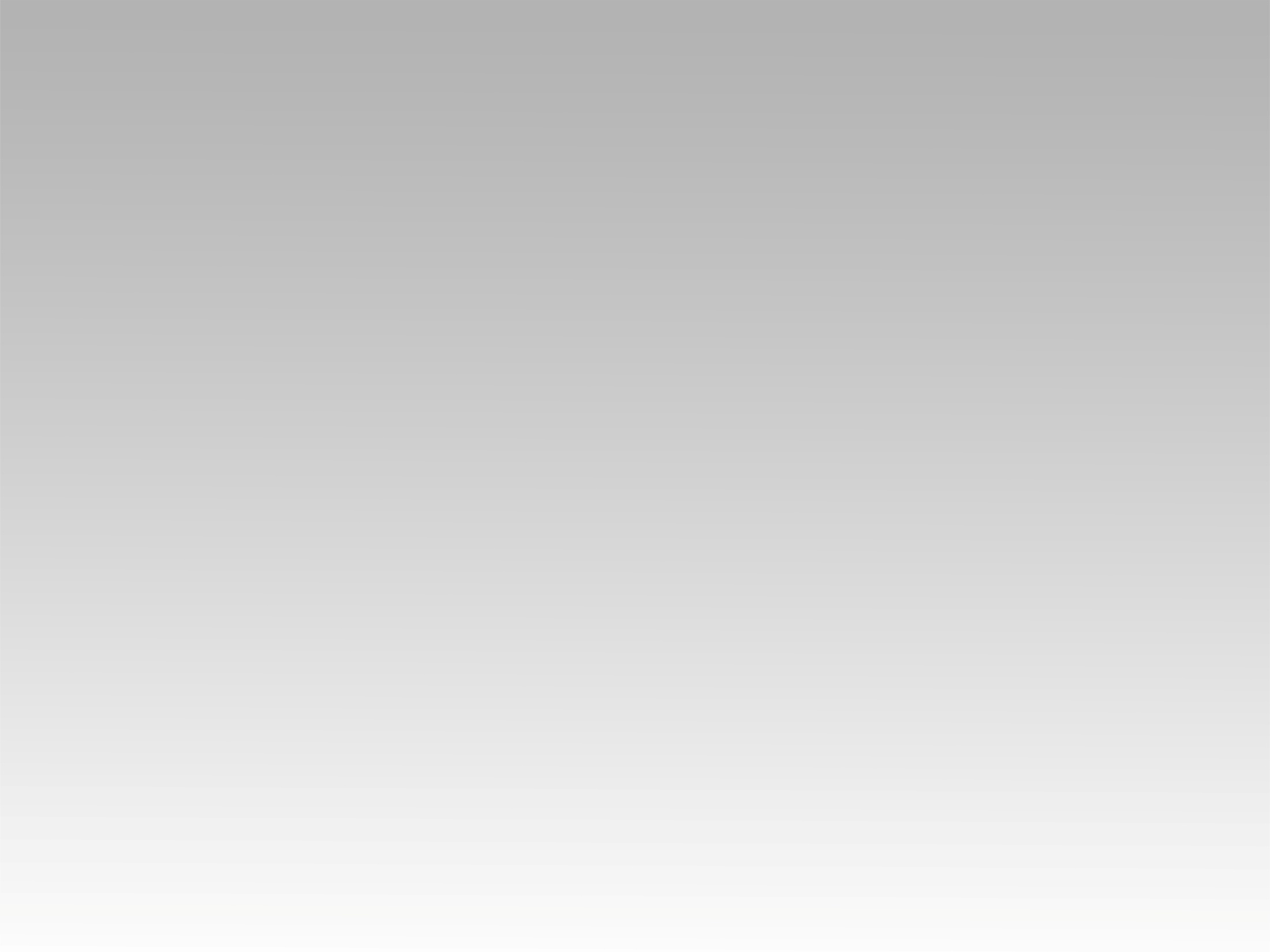 تـرنيــمة
من أفواه المولدين
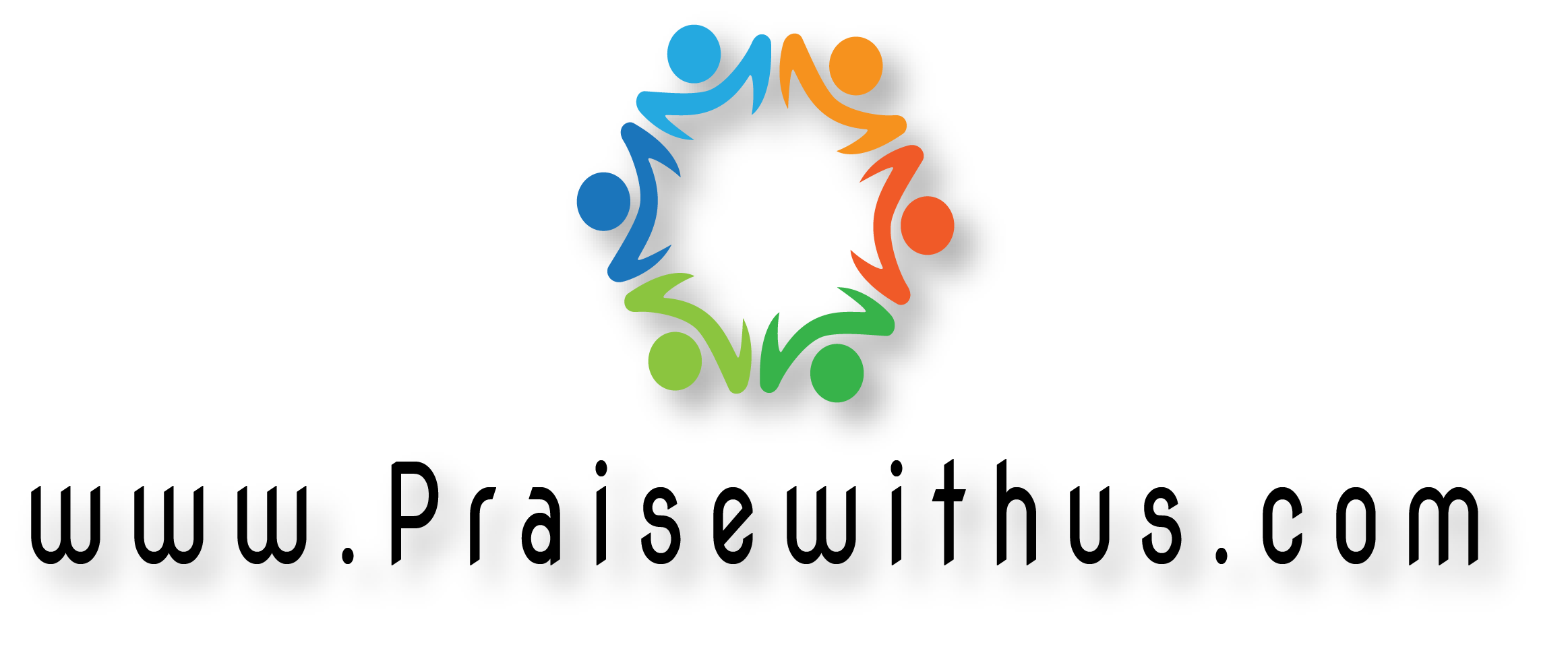 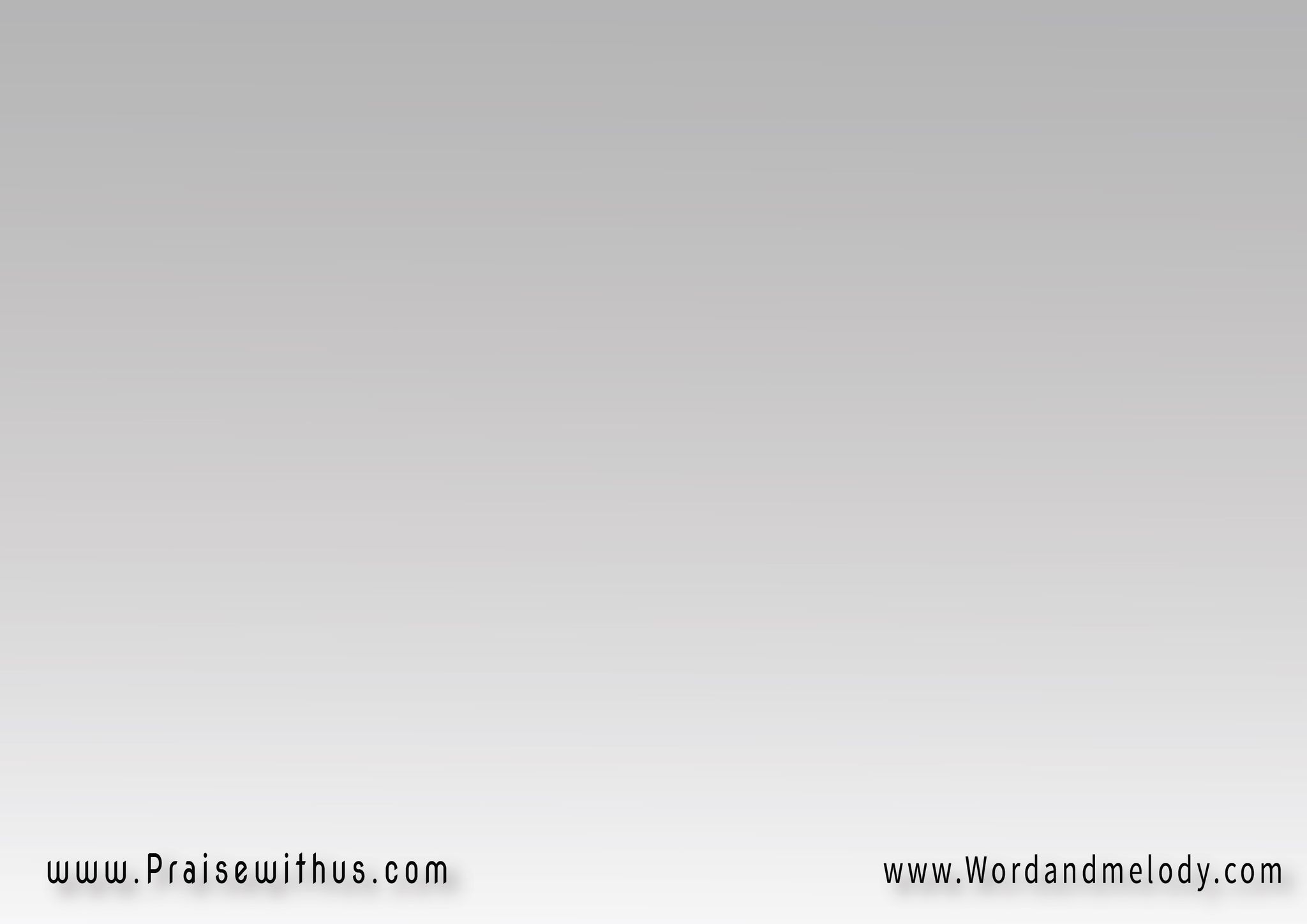 1- 
من أفواه المولودين 
واللي أتولدوا مرتين
واللي رجعوا صغيرين
 تتولد الترانيم
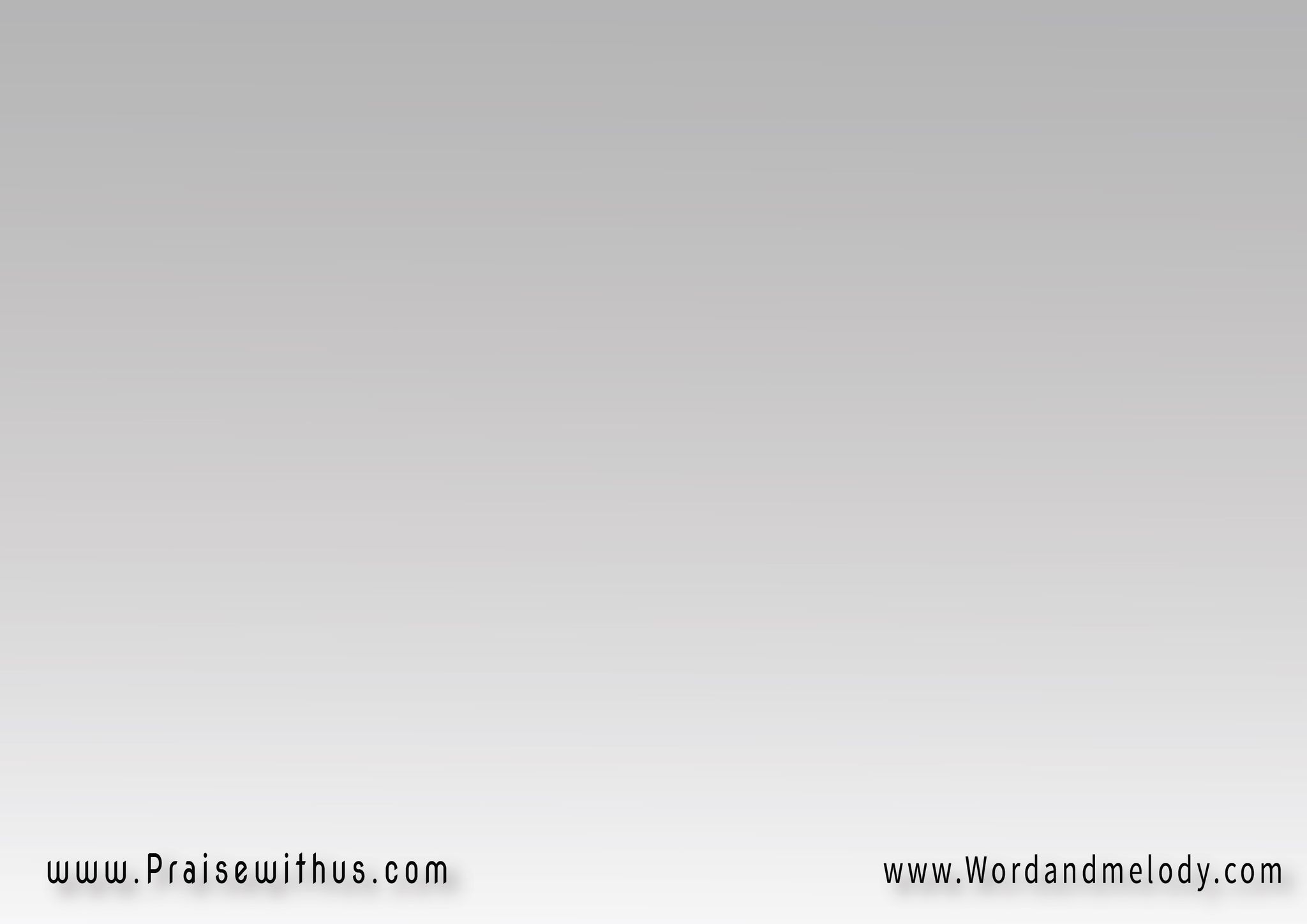 القرار:
 يروح بخورها عرش السما 
يشق نورها عتمة هنا
تسكت الأعداء تروح 
نفوسنا تاني مترنمة
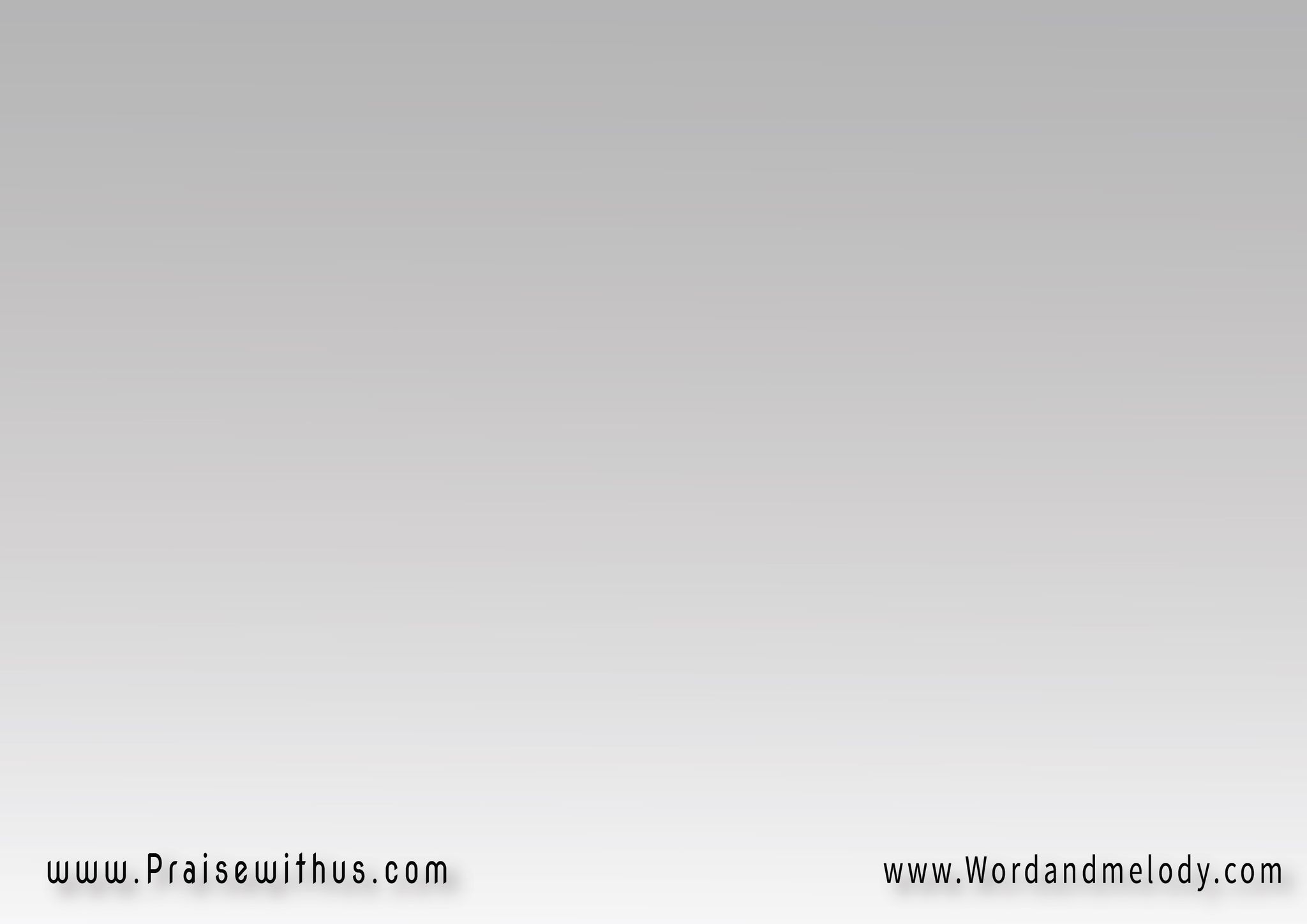 2- 
من أفواه المصلوبين 
واللي باتوا معذبين
والمهان والمضطهدين 
تتولد الترانيم
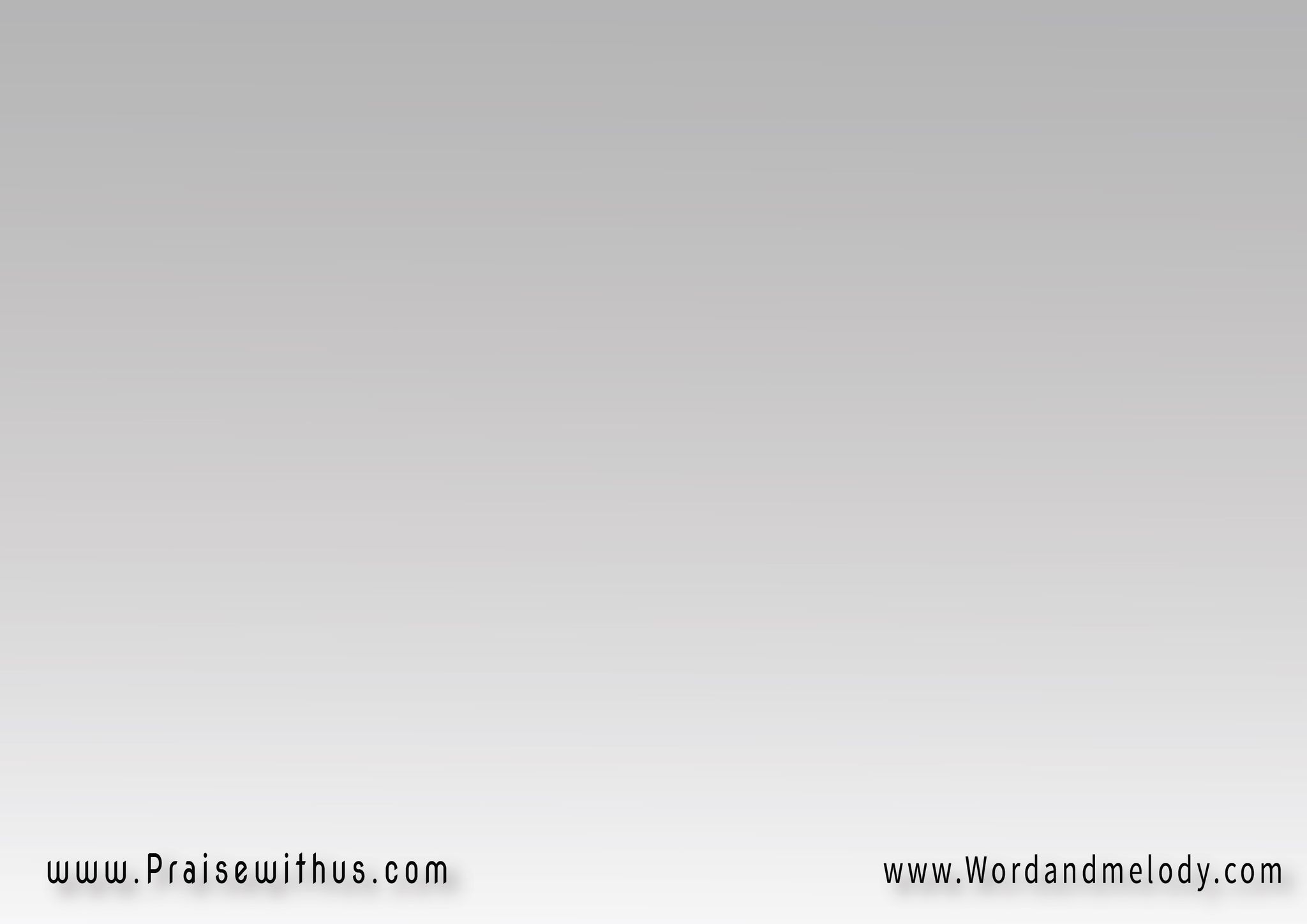 القرار:
 يروح بخورها عرش السما 
يشق نورها عتمة هنا
تسكت الأعداء تروح 
نفوسنا تاني مترنمة
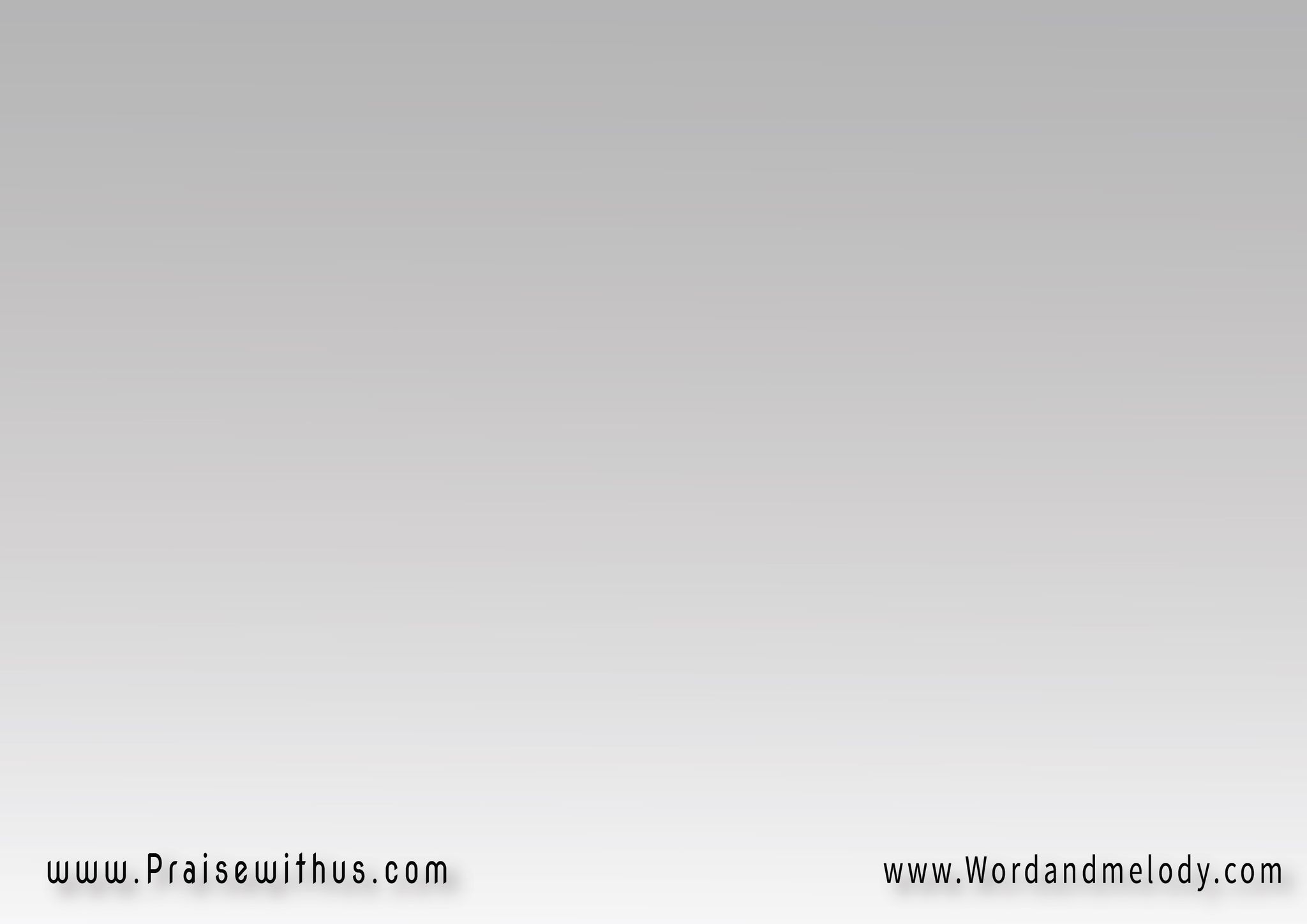 3- 
من أفواه المجربين 
من الحزانى والمطرودين
واللي في الضيق صابرين تتولد الترانيم
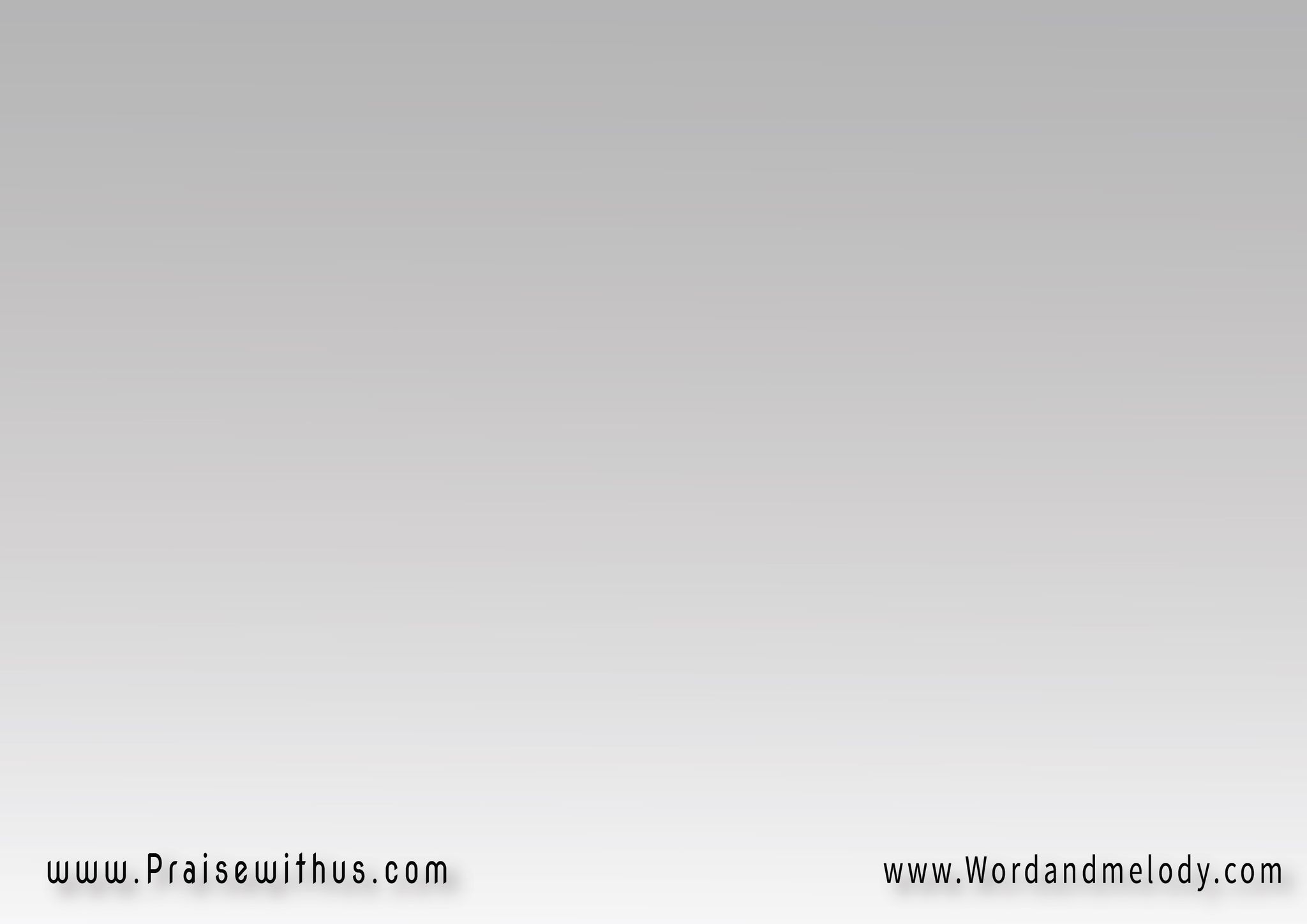 القرار:
 يروح بخورها عرش السما 
يشق نورها عتمة هنا
تسكت الأعداء تروح 
نفوسنا تاني مترنمة
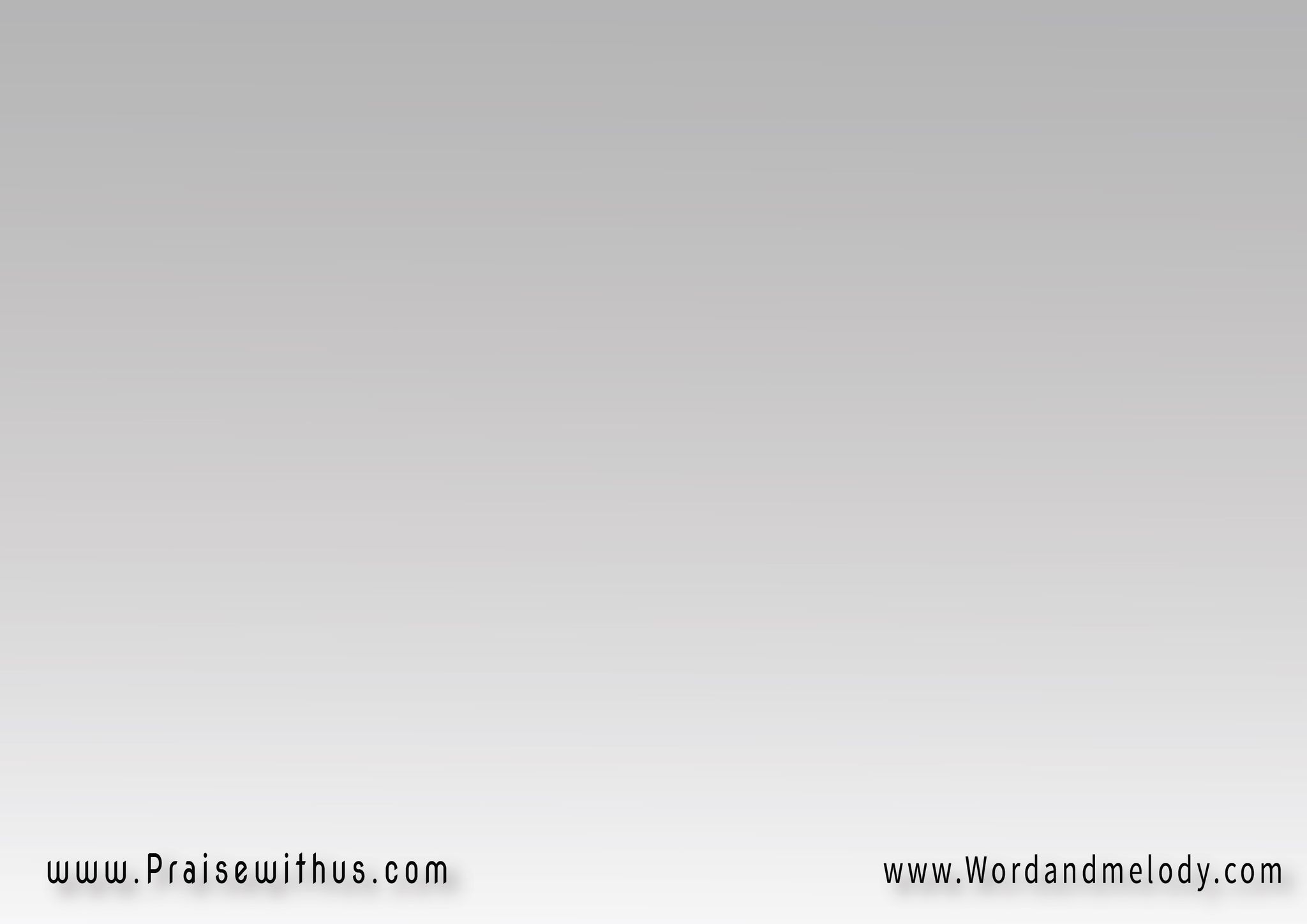 4- 
 من أفواه المقدسين 
م اللي غالب والأمين
واللي أنتظروا سهرانين 
تتولد الترانيم
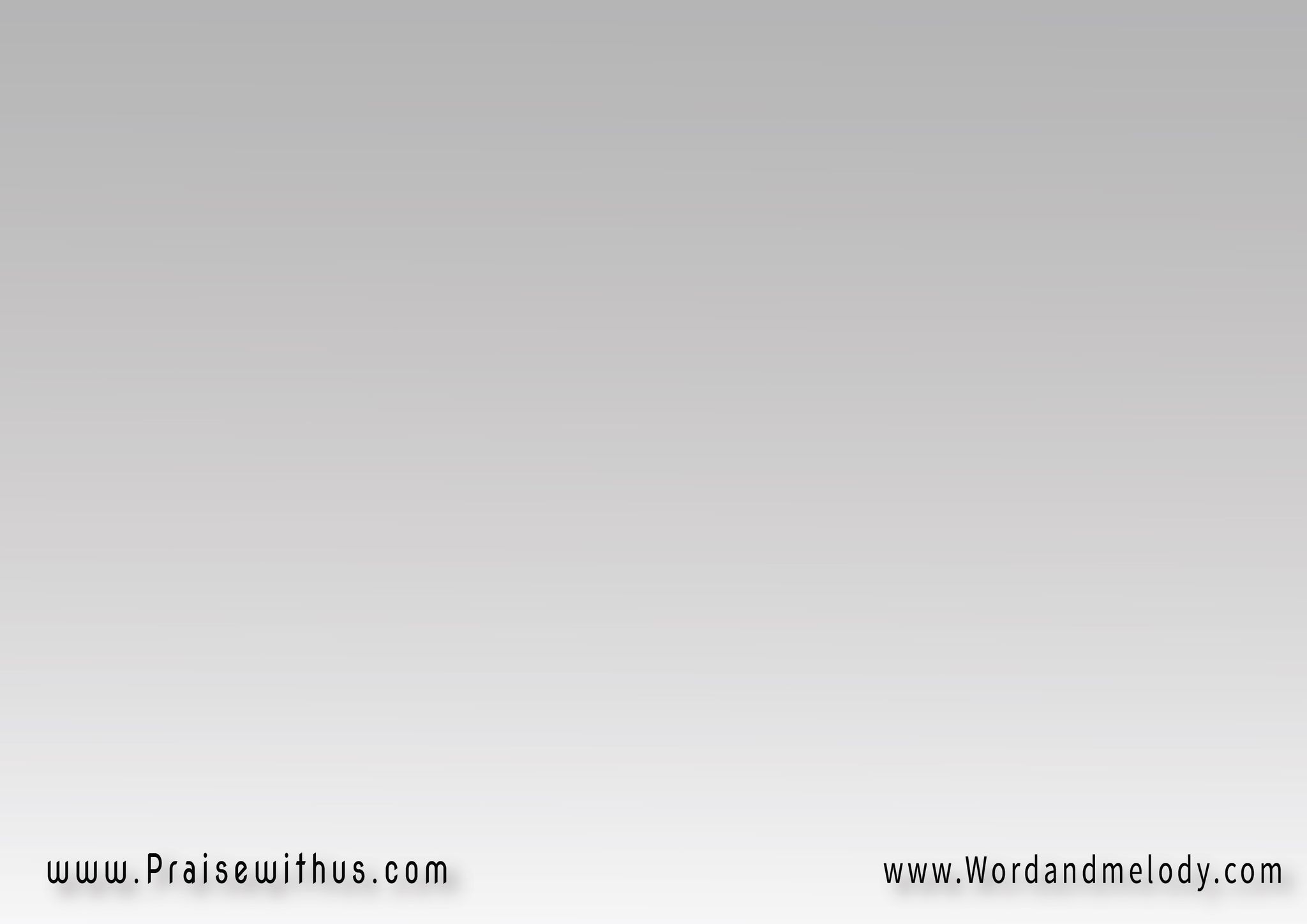 القرار:
 يروح بخورها عرش السما 
يشق نورها عتمة هنا
تسكت الأعداء تروح 
نفوسنا تاني مترنمة
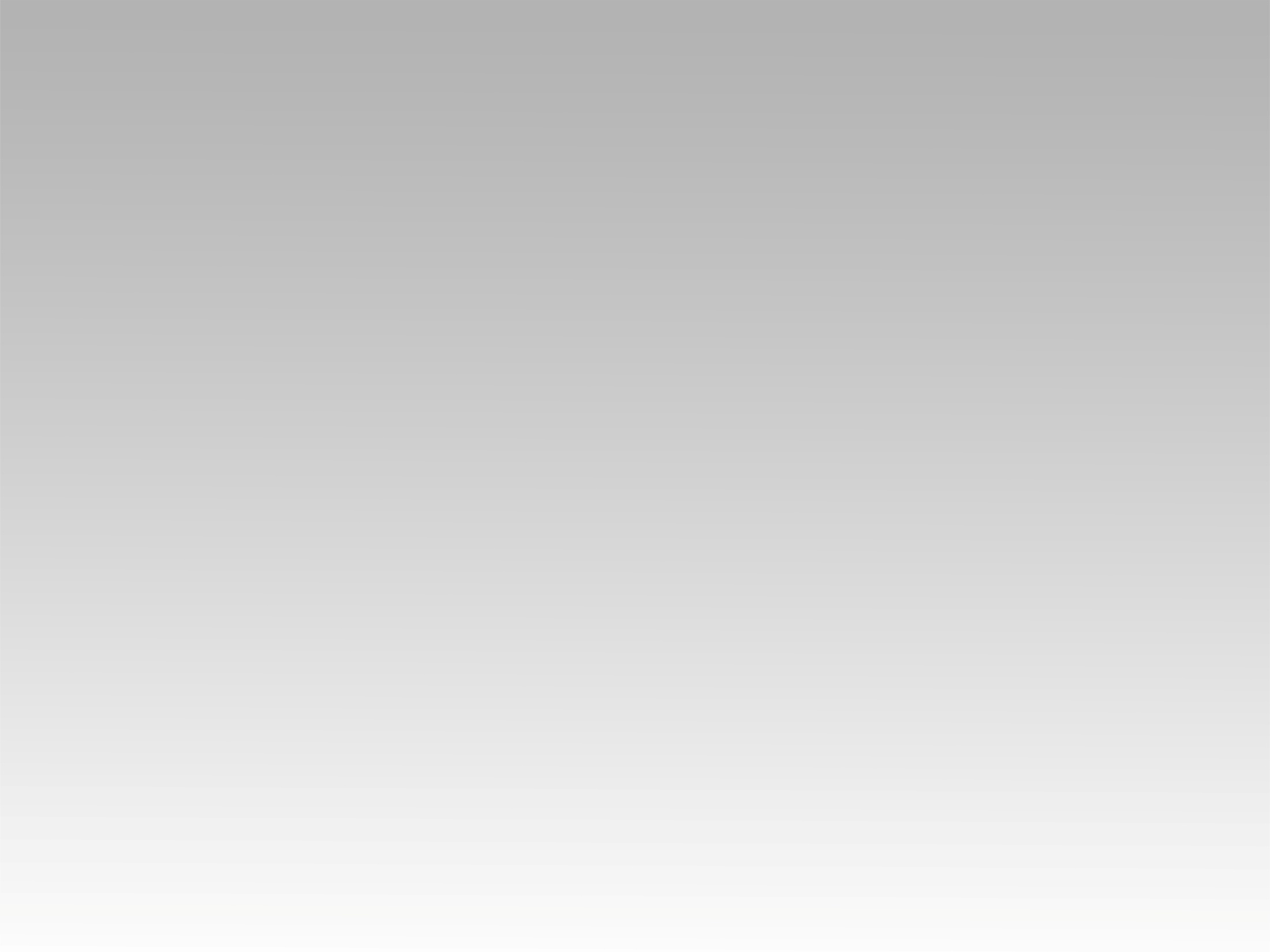 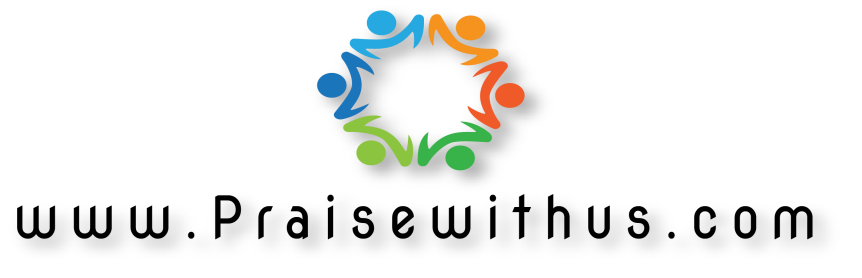